Тема 13. НАТО та Україна
План
1.	Політика розширення НАТО
2.	Особливості діяльності НАТО
3.	Політичні, економічні, правові, інституційні та безпекові вимоги щодо вступу в НАТО
4.	Порядок вступу до НАТО
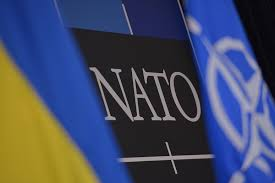 Відносини між Україною та НАТО мають два основних виміри: політичний діалог і практичне співробітництво. Політичний діалог України з Альянсом забезпечується шляхом двосторонніх контактів на всіх рівнях, включно з міжпарламентським виміром. Провідну роль у поглибленні цього діалогу відіграє Комісія Україна-НАТО (КУН), створена в 1997 р. на виконання положень Хартії про особливе партнерство
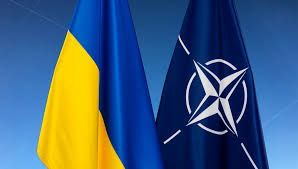 На засіданні комісії «Україна – НАТО» глави держав та голови урядів країн-членів НАТО виступили із заявою щодо підтримки українського суверенітету, територіальної цілісності в межах міжнародно визнаних кордонів. Комісія констатувала, що Росія продовжує порушувати суверенітет, територіальну цілісність та зазіхати на незалежність України. Незважаючи на російські заперечення, війська РФ залучені до прямої військової операції в Україні, Росія продовжує постачати зброю військовим групам на сході України, утримує тисячні готові до бою підрозділи на кордоні з Україною. 
Комісія прийшла до висновку, що такий розвиток подій підриває безпеку України і має серйозні наслідки для стабільності та безпеки всієї євроатлантичної території. У спільній декларації по закінченню засідання комісії лідери країн-членів НАТО засудили російську незаконну та самопроголошену анексію Криму і її умисну дестабілізацію східної України, яка триває, порушуючи міжнародне право, а також закликали Росію відкликати самопроголошену анексію Криму, якої члени Альянсу ніколи не визнають. Крім того, члени НАТО звернулися до Росії з вимогою припинити підтримувати сепаратистів на східному кордоні України й утриматися від подальших агресивних дій проти цієї держави.
Важливою для НАТО, є збереження тенденції щодо подальшого розширення. Про це заявив держсекретар США Дж. Керрі в квітні 2014 р. у зверненні до НАТО з привітаннями у зв’язку з річницею розширення Альянсу. Він зауважив, що Сполучені Штати залишають двері НАТО відкритими для будь-якої європейської країни, здатної прийняти на себе зобов’язання та умови членства і внести свій внесок у справу безпеки Євроатлантичного регіону. Він також відзначив, що завдання НАТО сьогодні – це створити єдину, вільну і мирну Європу, використовуючи міць найсильнішого альянсу планети для просування миру і безпеки людей у всьому світі. Розширення НАТО можна вважати важливим процесом, що слугує гарантією збереження трансатлантичного зв’язку між Європою та США і запобігання можливості відродження націоналістичних тенденцій у військовій політиці країн, що входять в Альянс.
На основі аналізу досліджень зарубіжних експертів варто зазначити, що процес розширення НАТО слід розуміти не тільки як налагодження нових зв’язків задля укріплення безпеки, але й значно ширше – в ракурсі поширення західних моделей цивільно-військових відносин, здійснення прозорої політики в сфері оборони, допомога національним меншинам тощо. 
НАТО завжди пропонувала і продовжує пропонувати високий рівень політичних консультацій, військових навчань, вдосконалення досвіду в рамках проведення спільних військових та миротворчих операцій для своїх членів. 
Євросоюз є унікальним і важливим партнером для НАТО. Обидві організації збігаються за більшістю країн-членів, і всі члени обох організацій розділяють загальні цінності. НАТО визнає важливість більш сильної, що й має більший потенціал Європейської оборони. «Ми вітаємо набрання чинності Лісабонським договором, який створює базу для зміцнення потенціалу Євросоюзу протидіяти загальним викликам безпеці». Члени НАТО, що не входять до Євросоюзу, роблять істотний внесок у ці зусилля.
Для стратегічного партнерства між НАТО і Євросоюзом необхідно їх цілковита участь у цих зусиллях. НАТО і Євросоюз можуть і повинні відігравати доповнюючу та взаємоукріплюючу ролі в підтримці міжнародного миру та безпеки. Ці обставини в черговий раз підтверджують призначення НАТО до конструктивного співробітництва з Європейським Союзом у сфері забезпечення та гарантування безпеки в Європі в якості структури європейської безпеки. 
Варто також зазначити, що на сучасному етапі розвитку безпекових процесів у Європі одна з провідних ролей безумовно належить Північноатлантичному альянсу. Матеріальна та технічна база, якою володіє НАТО, не є співставною із тією, яка є в наявності у країн-членів ЄС, а відтак лише колективний підхід здатен забезпечити високий рівень безпеки для Європейського Союзу і Європи в цілому.
Сучасний вагомий внесок НАТО в процес забезпечення миру і безпеки в міжнародному та регіональному масштабах надає підстави стверджувати про те, що ця організація посідає основне місце в контексті боротьби із сучасними викликами і загрозами. Актуалізація уваги з боку керівництва Альянсу щодо ситуації в регіоні Східної Європи та України відносно встановлення режиму мирного співіснування, і вирішення воєнного конфлікту на сході України з Росією, підтверджує тезу про важливу роль НАТО в процесі сучасного розвитку системи загальноєвропейської безпеки. Важливим є детальне розуміння специфіки підходів колективного характеру в процесі мирного врегулювання такого роду конфліктів.
Для України стратегічне партнерство з НАТО є невід’ємною складовою євроінтеграційного курсу.
Розширення НАТО означає поширення демократії на країни Центральної та Східної Європи. Отже, намір України вступити до НАТО перш за все є виявом прагнення будувати демократичне суспільство. 
Виходячи з визначальної ролі політичної функції, НАТО висуває до країн-кандидатів і відповідні вимоги. Відтак головними вимогами НАТО є побудова демократичного суспільства в державі. 
Під цю вимогу підпадають і необхідність започаткування демократичного діалогу між представниками різних політичних сил, і потреба провести комплексну реформу політичної системи, і необхідність розвивати ефективні інститути демократії, забезпечувати верховенство права, доводити до кінця започатковані економічні реформи. Саме ці питання є одними з основних, які обговорюються під час переговорів щодо членства в НАТО з будь-якою країною, яка бажає стати членом Альянсу. 
Політичні критерії членства України в НАТО є подібними до політичних аспектів Копенгагенських критеріїв, виконання яких необхідне для членства в ЄС.
Політичні вимоги
Політичні вимоги НАТО є фундаментальними та передбачають формування стабільної демократичної системи управління. Країна-кандидат повинна мати розвинену демократичну політичну систему з чітким механізмом мирної передачі влади, функціонуючим парламентаризмом та системою стримувань і противаг між гілками влади.
Важливою політичною умовою є забезпечення верховенства права та дотримання основоположних демократичних принципів. Йдеться про незалежність судової системи, вільні та чесні вибори, гарантування прав і свобод громадян, плюралізм політичної системи та повага до прав меншин.
Країна-кандидат має демонструвати послідовну зовнішню політику, орієнтовану на європейські та євроатлантичні цінності. Це передбачає готовність до конструктивного міжнародного співробітництва, дотримання міжнародного права та участі в міжнародних безпекових ініціативах.
Економічні вимоги
Економічні вимоги НАТО спрямовані на забезпечення спроможності країни підтримувати власний економічний розвиток та робити внесок у колективну безпеку Альянсу. Ключовим критерієм є наявність ринкової економіки з прозорими механізмами регулювання та конкуренції.
Країна повинна демонструвати стійкість економічної системи, здатність протистояти зовнішнім викликам та забезпечувати стабільне фінансування оборонного сектору. Важливими показниками є рівень інфляції, державного боргу, дефіциту бюджету та інвестиційної активності.
Необхідною умовою є здатність країни виділяти не менше 2% ВВП на оборонні витрати, що є стандартом для членів НАТО. Це передбачає не лише фінансування армії, але й послідовні інвестиції в модернізацію військової техніки та інфраструктури.
Правові вимоги
Правові вимоги НАТО передбачають повну гармонізацію національного законодавства з міжнародними стандартами та правилами Альянсу. Йдеться про приведення законодавчої бази у відповідність до норм міжнародного права, демократичних принципів та стандартів колективної безпеки.
Особливу увагу приділяють законодавству у сфері національної безпеки, оборони, міжнародного співробітництва, контролю над озброєннями та врегулювання конфліктів. Необхідно забезпечити прозорі та демократичні механізми управління силовими структурами.
Країна-кандидат повинна мати чітку законодавчу базу щодо цивільного контролю над військовими, механізмів парламентського нагляду за безпековим сектором та дотримання прав військовослужбовців.
Інституційні вимоги
Інституційні вимоги НАТО охоплюють трансформацію безпекового та оборонного секторів відповідно до стандартів Альянсу. Це передбачає глибоку реформу військових структур, систем управління, підготовки особового складу та технічного оснащення.
Необхідно створити ефективну систему стратегічного планування у сфері national security, яка б враховувала сучасні виклики та загрози. Йдеться про формування інтегрованих систем управління, розвідки, комунікації та логістики.
Важливою умовою є деполітизація та професіоналізація безпекових інституцій, впровадження прозорих механізмів кар'єрного зростання, підвищення кваліфікації.
Безпекові вимоги
Безпекові вимоги НАТО є найбільш комплексними та охоплюють широкий спектр аспектів national security. Країна-кандидат повинна мати спроможність робити внесок у колективну безпеку Альянсу та бути готовою до спільних операцій.
Ключовим критерієм є здатність країни протистояти зовнішнім загрозам, зокрема гібридним війнам, кіберзагрозам, інформаційним атакам. Необхідно мати розвинені системи кіберзахисту, стійкі комунікаційні мережі та потужний потенціал протидії агресії.
Країна має бути готовою до повної сумісності своїх збройних сил зі стандартами НАТО, включаючи уніфікацію озброєння, систем управління, комунікації та логістики. Це вимагає значних інвестицій у модернізацію військової техніки та підготовку особового складу.
Додаткові умови
Важливою умовою є відсутність невирішених територіальних конфліктів та воєнних дій. Країна-кандидат повинна демонструвати здатність до мирного врегулювання конфліктних ситуацій та дотримання міжнародного права.
Необхідною є також повна підтримка населенням курсу на членство в НАТО, що підтверджується результатами соціологічних опитувань та громадської думки. Суспільний консенсус щодо євроатлантичної інтеграції є критично важливим фактором.
Дякую за увагу!